J’ai une idée!
(Le genre et le nombre)
Étapes
Voir la matière du genre et du nombre
En groupe, établir les règles du jeu et choisir les catégories de questions
En équipe, composer une question par catégorie
Concours de dessin pour les cartes et pour le nom du jeu
Déterminer les responsabilités et former les équipes
Création du jeu 
Présentation du projet aux classes du 1er cycle 
Essayer le jeu  !
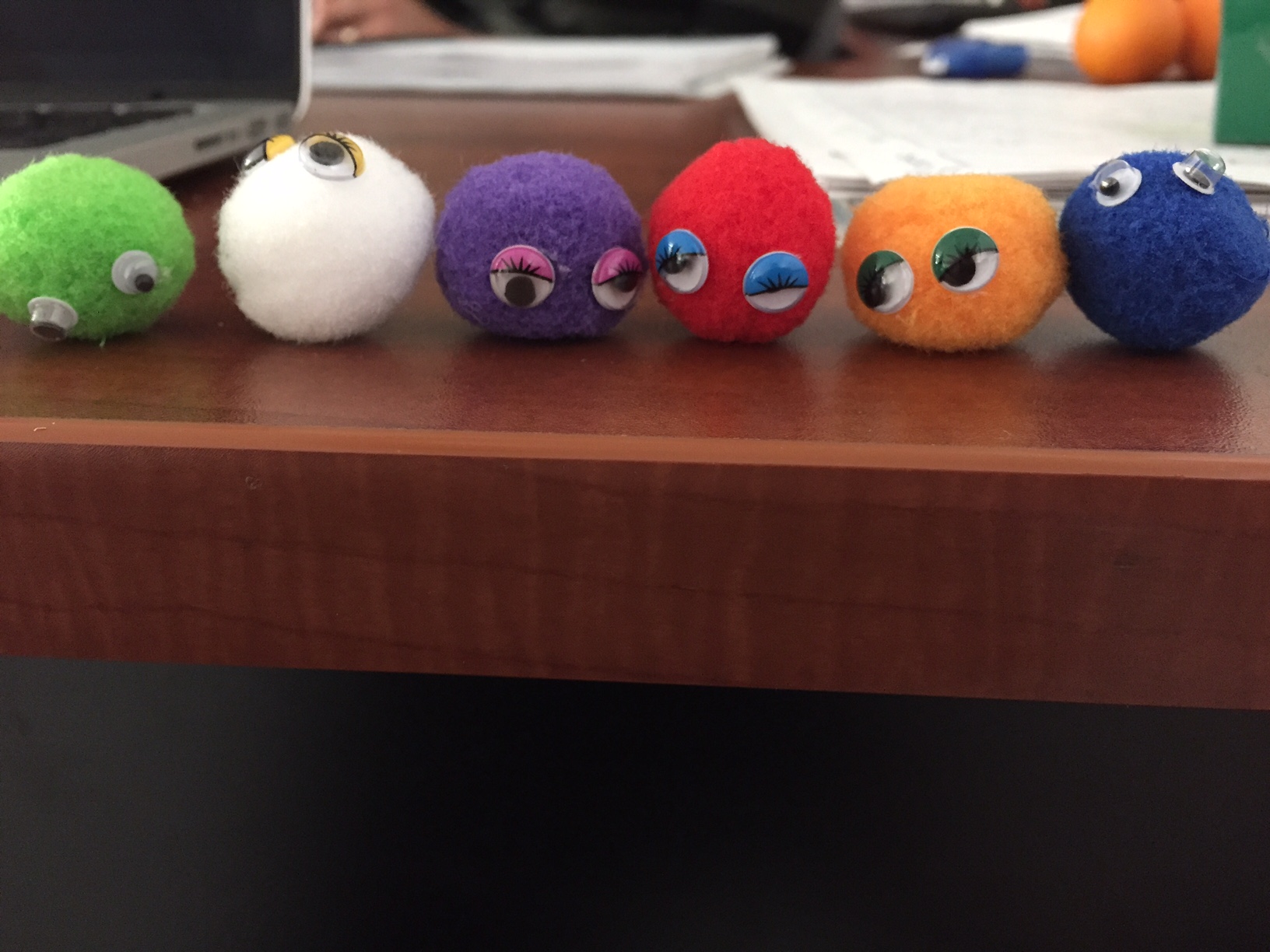 Nos pions mignons!
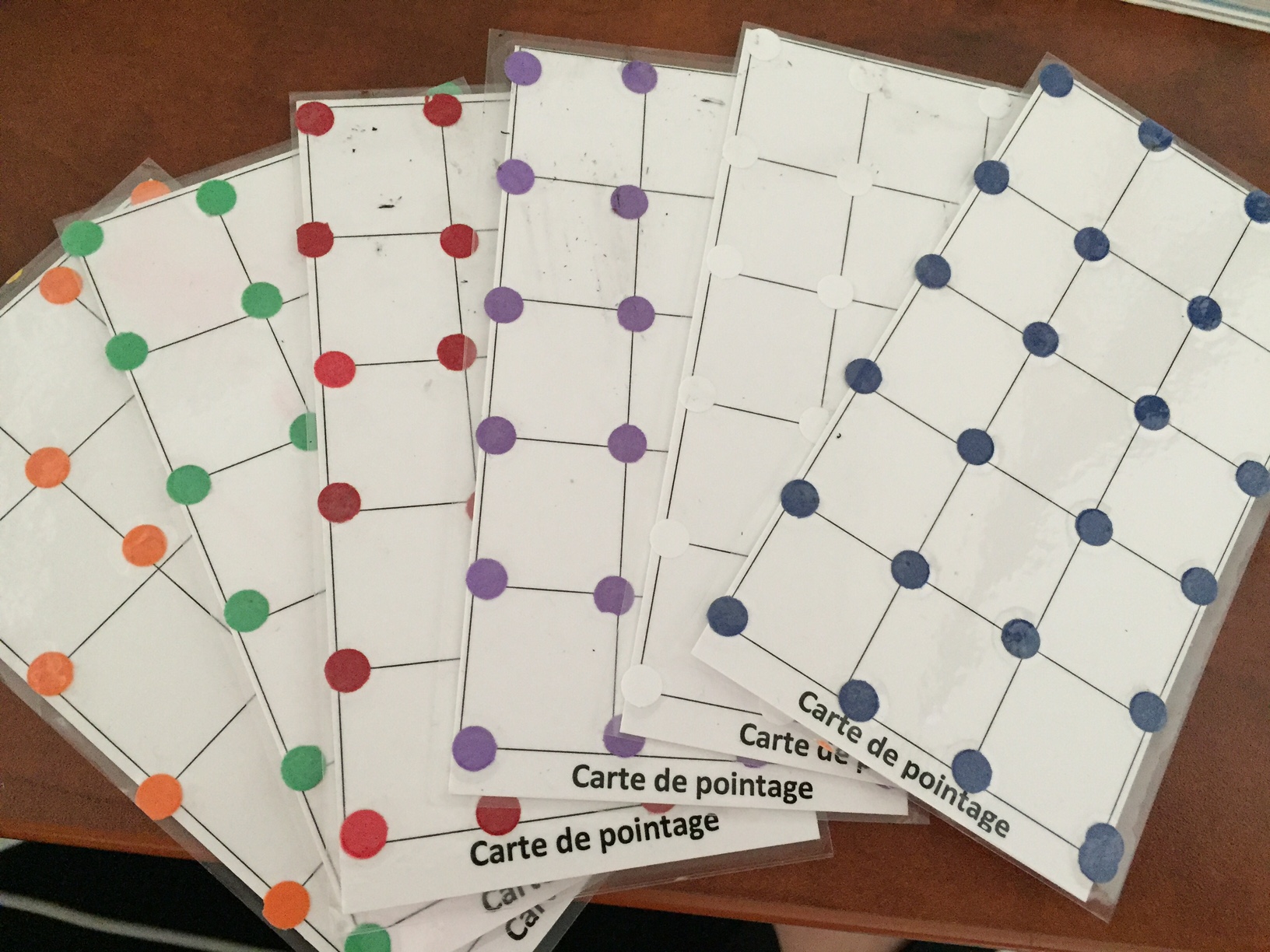 Cartes de pointage pour compter les points
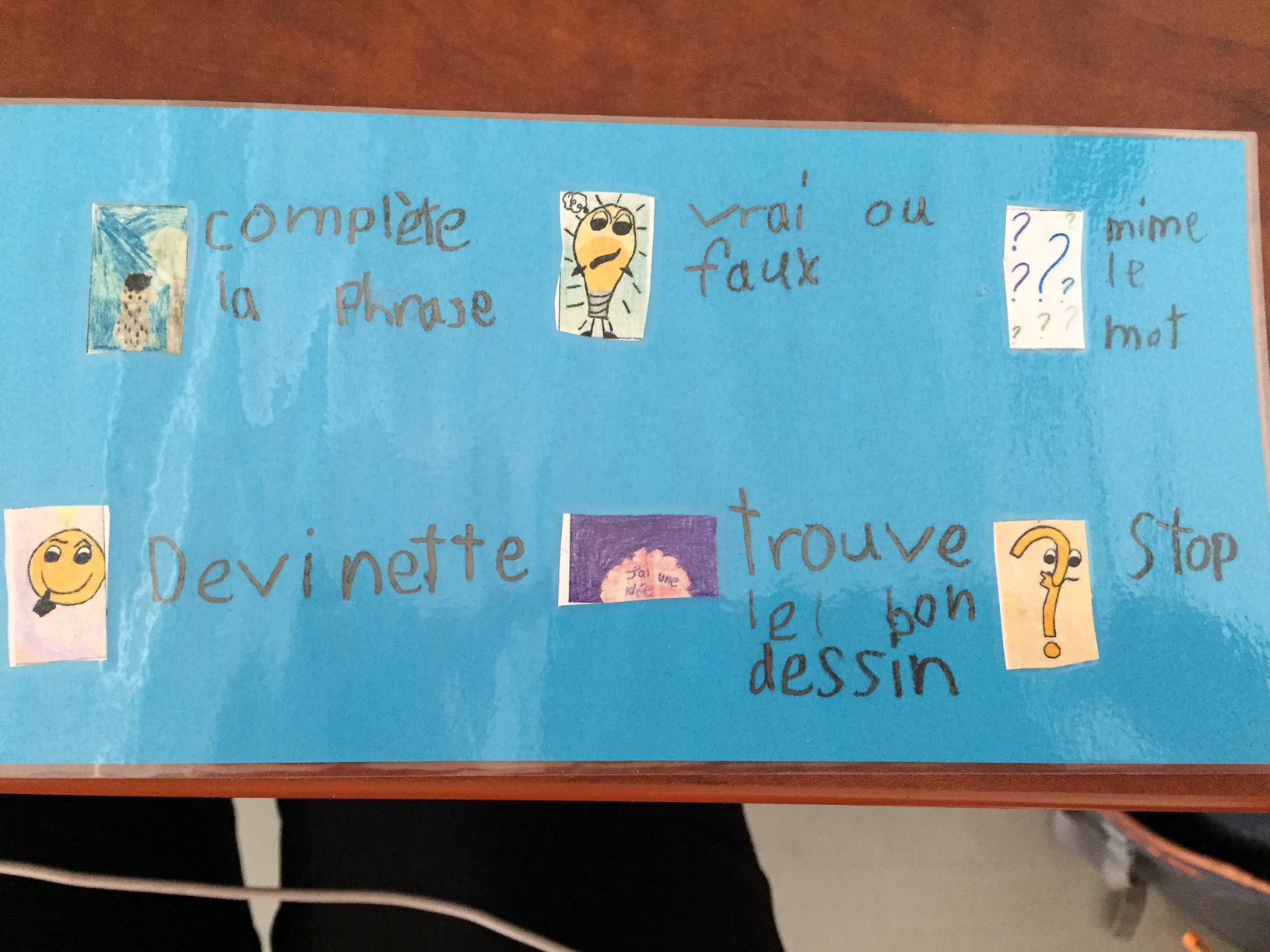 Légendes des catégories de cartes
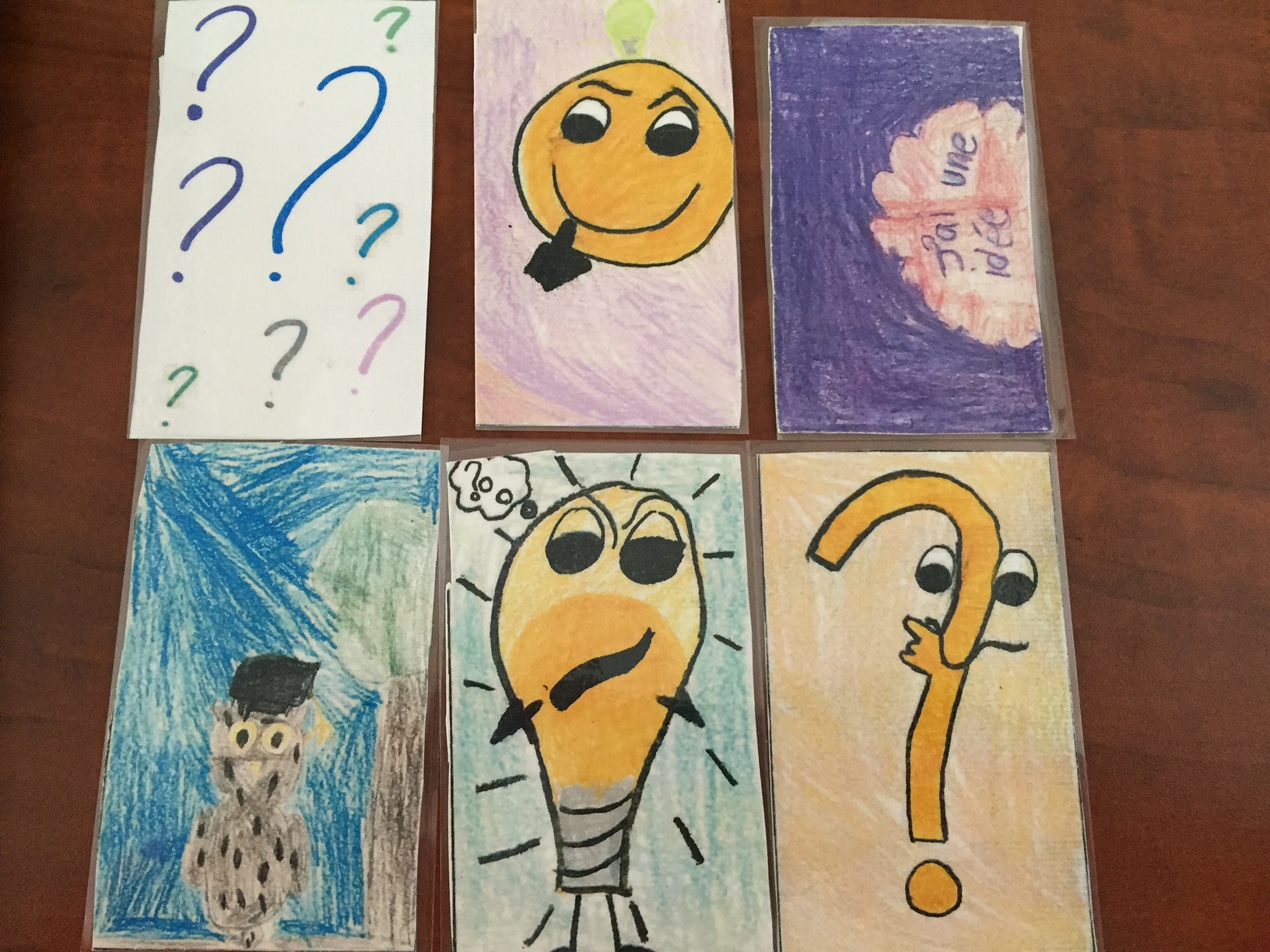 L’endos de nos catégories de cartes
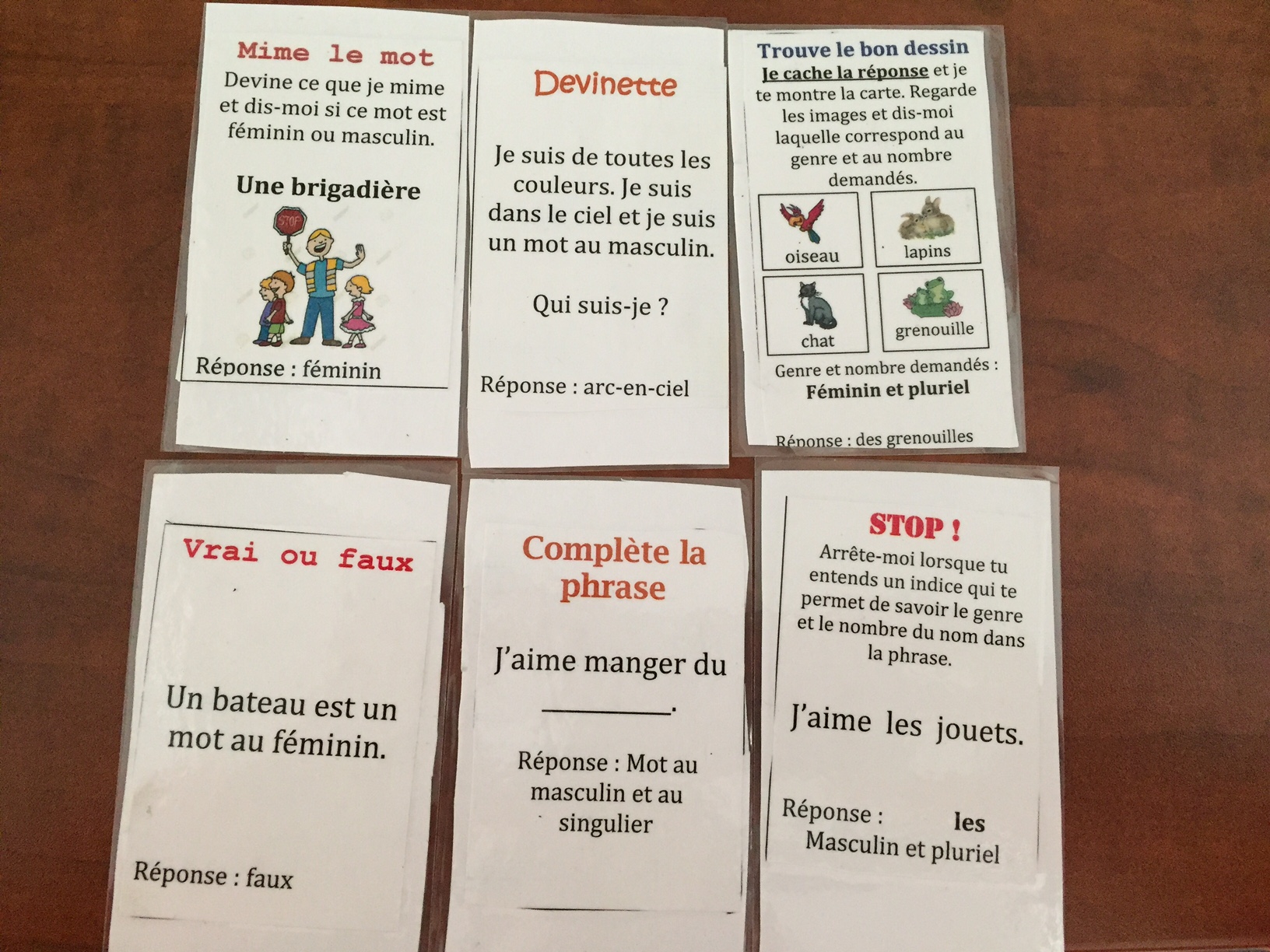 Catégories de cartes
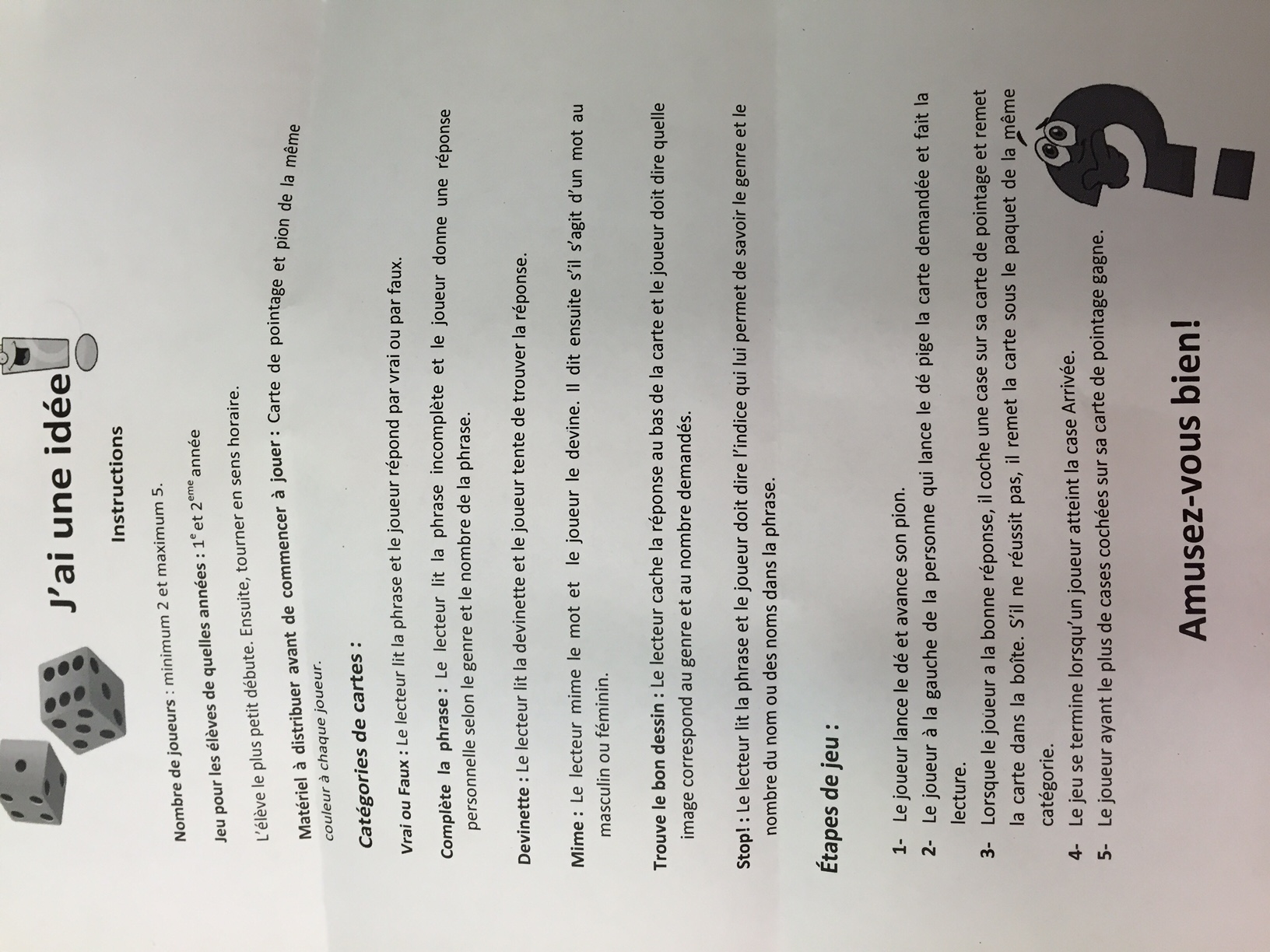 Instructions
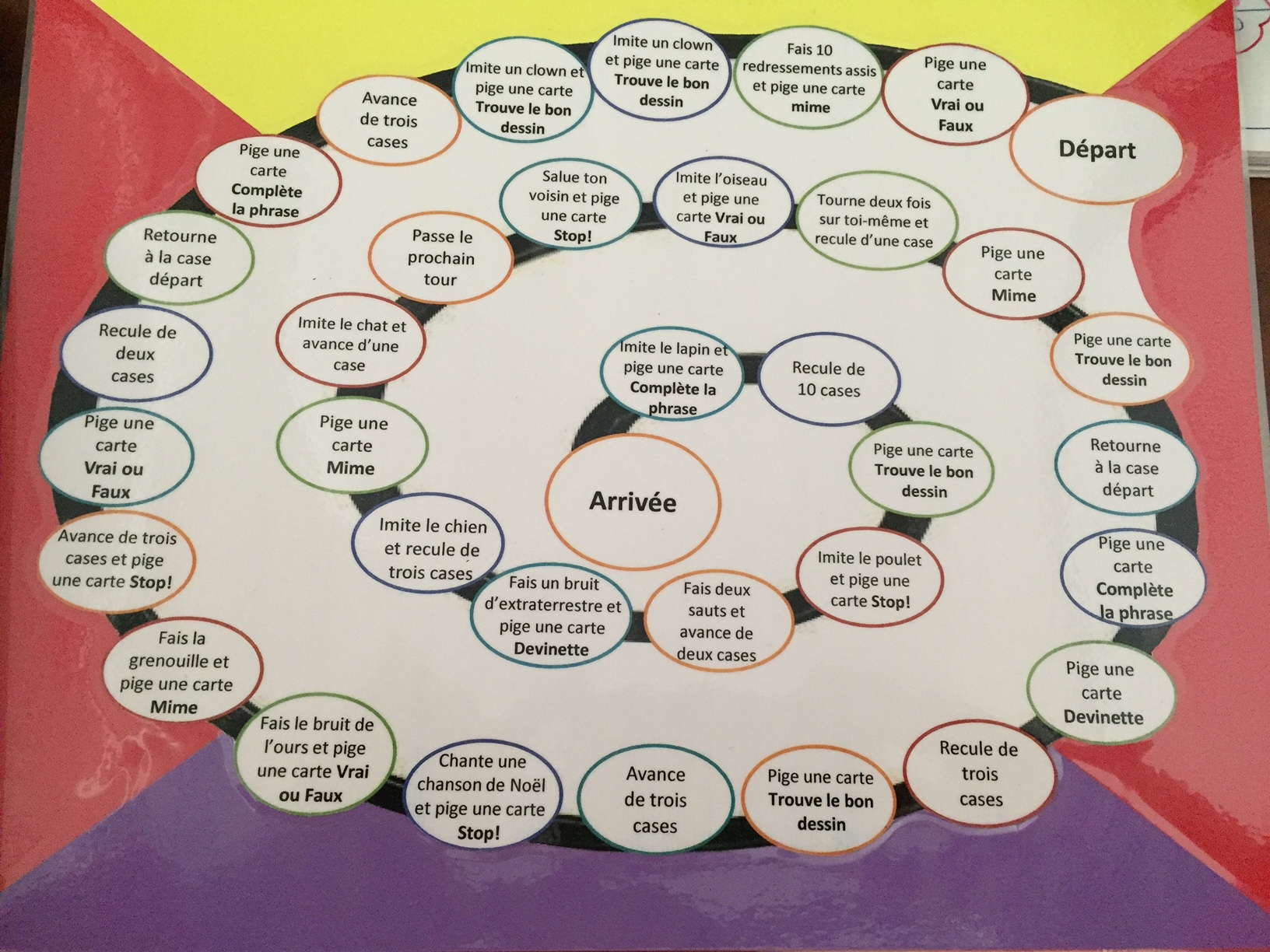 Planche de jeu